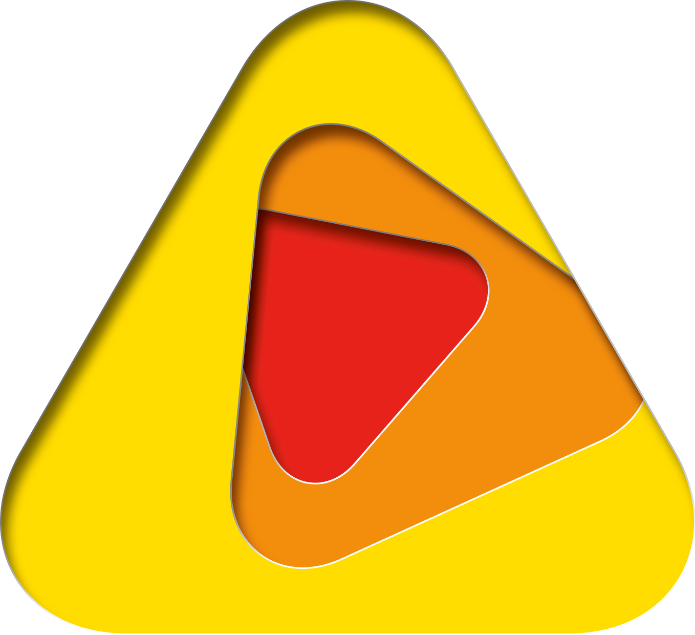 Research Utilisation Roadmaps
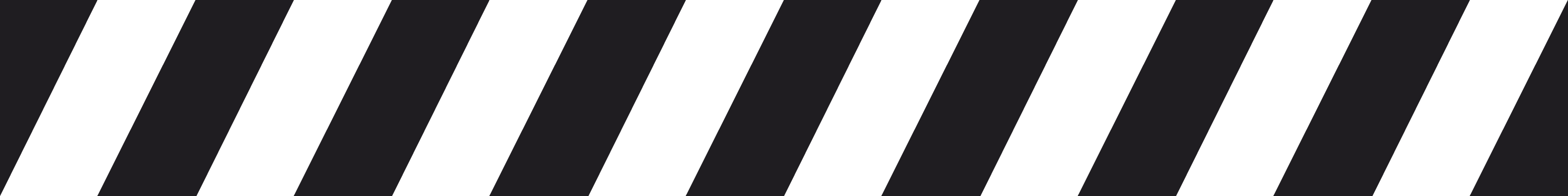 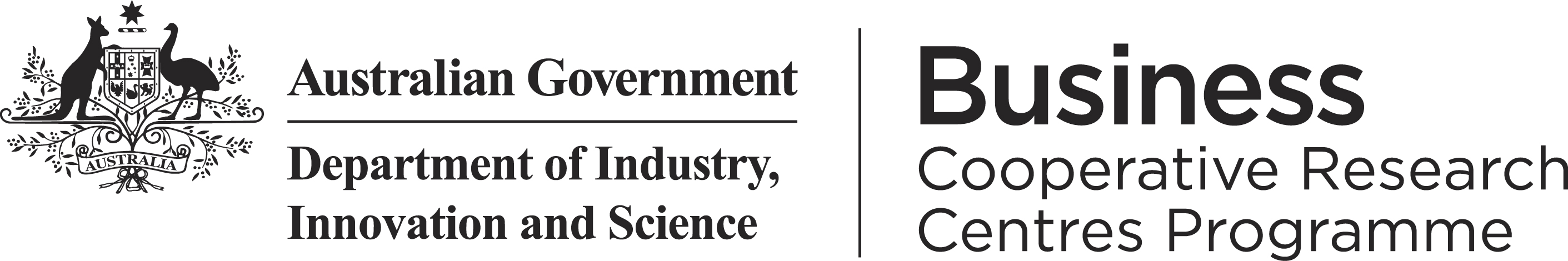 Utilisation RoadmapCluster Name:Project Name:
Utilisation descriptor
What need is being addressed?
What is the utilisation product?
What difference will this utilisation make?
Who wants it?
(WHAT is it)
(WHO is it for)
(Why will it matter)
Utilisation Title:
Key Research Milestones (activities already part of project research plans)
Key Utilisation Activities (some activities already part of current plans, plus identification of other necessary activities for successful utilisation)
How will it be done?
Key Utilisation Milestones (the key outputs of utilisation specific activities and when they should be completed)
2015
2016
2017
2018
2019
2020
Version 0.1 - March 6 2016